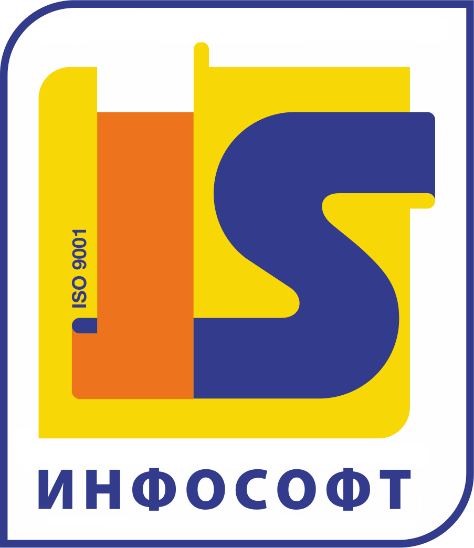 PostgreSQL на Windows -реальная альтернатива для высоконагруженных систем на базе 1С
Дорошкевич Антон
Руководитель отдела информационных технологий
Компания «ИнфоСофт»
Почему сейчас?
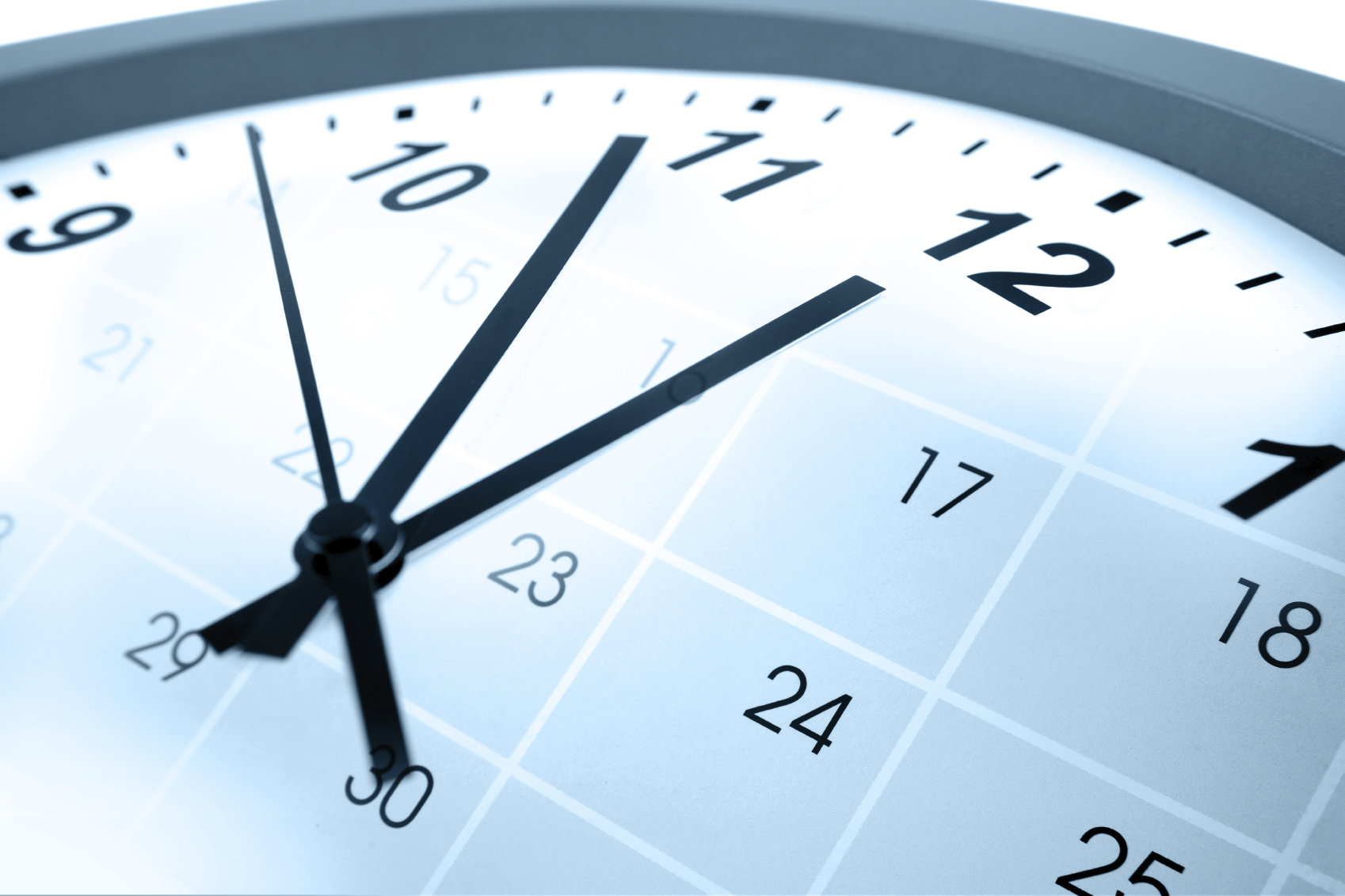 2
[Speaker Notes: Все слышат что постгрес есть, что он работает и что применяется в том числе и в огромных системах.
Но в мире 1С до сих пор есть опасения по поводу применения этой СУБД для работы с высоконагруженными базами.
Да, 1С это конечно не база сайта да и её любовь к использованию временных таблиц требует особого внимания при настройке постгрескл.
И при этом интерес к переходу на свободно-распространяемую СУБД растёт с каждым днём, тем более что постгре входит в реестр ПО импортозамещения.
Закономерно, что вместе с девольвацией рубля, постгре стали интересоваться и консерваторы, которые раньше использовали только платные СУБД.
Но при этом до сих пор в сообществе 1С сохраняется дефицит информации и прошлый имидж системы, Как трудно и долгонастраевомого продукта не всегда стабильно работающего с платформенными механизмами 1С.
Здесь стоит отдельно сказать что Фирма 1С со своей стороны сделала огромные шаги к оптимизации работы платформы с постгре в версиях 8,3, особенно в 8,3,9
А команда постгрепро радует постоянной актуализацией сборок новейших релизов СУБД для 1С.
Но всё это красиво звучит в прессрелизах, а как всё на деле?
Мы как интеграторы. Тоже давно следим за развитием этой связки ПО и накопили практический опыт, которым я и хочу поделиться.
Надеюсь что Вам это поможет определится, стоит ли сейчас переходить на использование постгре в работе с 1С базами]
Twix Twix
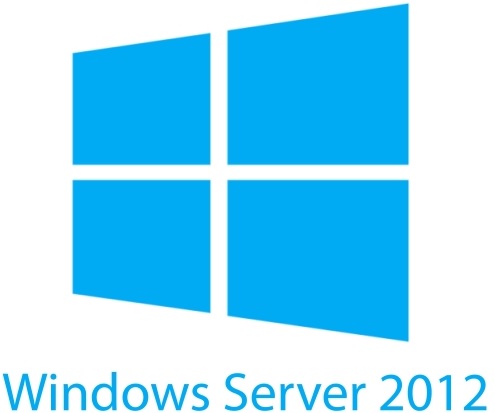 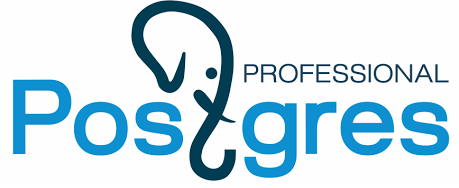 [Speaker Notes: Давайте обо всё по порядку.
Одним из самых важных моментов является выбор сборки Постгре для 1С
Я вам рекомендую использовать сборки с сайта Постгрепро, так как на официальном сайте 1С последняя сборка опубликована летом 15 года, и кроме этого содержит критичную ошибку в конфигурационном файле, о которой расскажу чуть позже.
Следующий не мало важный момент, это выбор Операционной системы для СУБД постгресс
Несмотря на то что изначально постгресс был написан для использования на системах Линукс, мы используем Windows и вот почему:
Переход на постгрес само по себе риск, так как система незнакомая, имеет другие принципы работы с базой и другое администрирование и мониторинг
И при этом переход ещё и на другую операционную систему возводит этот риск в степень
Конечно просто установить постгрес на линукс и залить туда базу – не проблема, риски начнут проявляться когда надо будет срочно разобраться что не так с базой, где узкое место и т.д.
Более того сервера 1С в 99% случаев стоят на Windows и соответственно системные администраторы и администраторы БД давно привыкли к этой ОС и знают как быстро искать необходимую информацию и реагировать на возникающие внештатные ситуации.
Так же по нашему опыту реальной эксплуатации и синтетическим тестам баз 1С на постгре, никакой разницы в производительности между постгре на win и на линукс системах нами выявлено не было.
Это рекомендация касается большинства систем на базе 1С. Если же вы представитель энтузиастов 1С на линукс-системах, то конечно вы можете развернуть всю систему на свободно-распространяемом ПО и мы будем рады, если поделитесь своим опытом с сообществом.
Ну с операционнми системами вроде разобрались, давайте пойдём дальше]
Первый опыт
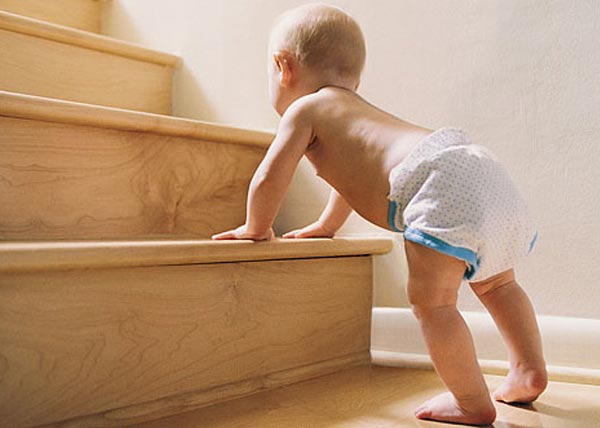 [Speaker Notes: Впринципе настроек в постгрес очень много. И поначалу разобраться во всех них очень сложно, особенно учитывая небольшой опыт применения постгреса в мире 1с.
Когда мы начинали с этим разбираться, то столкнулись с информационным вакуумом, поскольку по стране есть единицы людей которые могут популярно объяснить влияние тех или иных настроек на работоспособность постгрес для 1С. Особенно за рамками партнёрского сообщества 1С.
После выуживания информации из всех источников какие только готовы были поделиться ею мы начали эксперимент по переходу на постгрес.
Первой продакшн плащадкой были мы сами, а это 5 баз от полностью переписанной УПП 1,3 до полностью типовой БП 3,0 с нагрузкой до 150 одновременных подключений.
В ходе промышленной эксплуатации  у нас сформировался перечень настроек, на которые нужно обратить внимание и которые имеет смысл осознанно переключать в то или иное положение. Кроме этого выяснлось, что только настроек посгре не достаточно, нужно ещё и изменить код 1С. Хоть он и прекрасно работал в MS SQL.
Об этих тонкостях я расскажу чуть позднее. А сейчас хочу поделиться тем, какие проекты по переходу на Постгре нам удалось реализовать используя полученый опыт]
Белогривые лошадки…
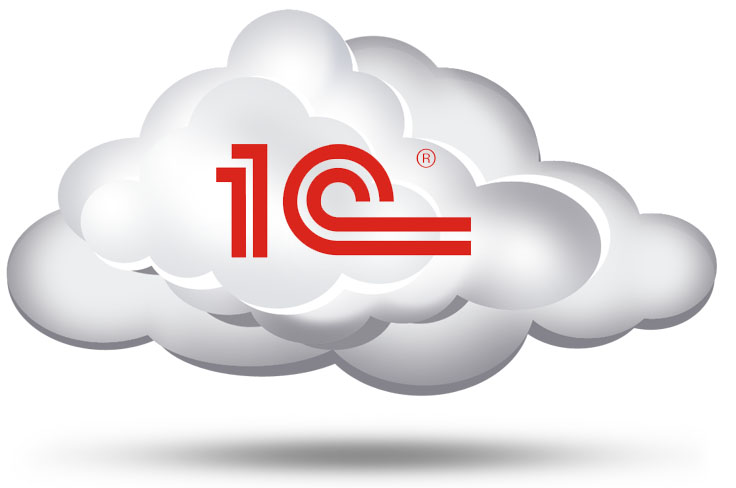 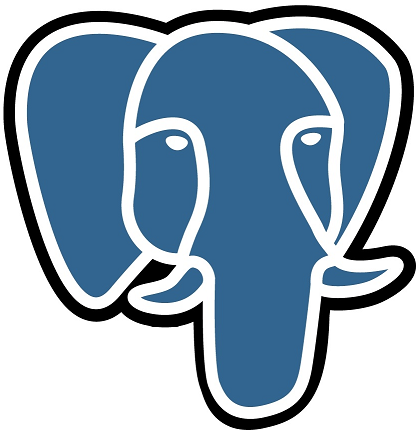 [Speaker Notes: Первый масштабный переход мы осуществили в своём Облаке 1С, в цифрах наше облако – это 230 баз, 300+ сеансов, 1,5 Тб данных, режим работы 24/7]
Сапоги-скороходы
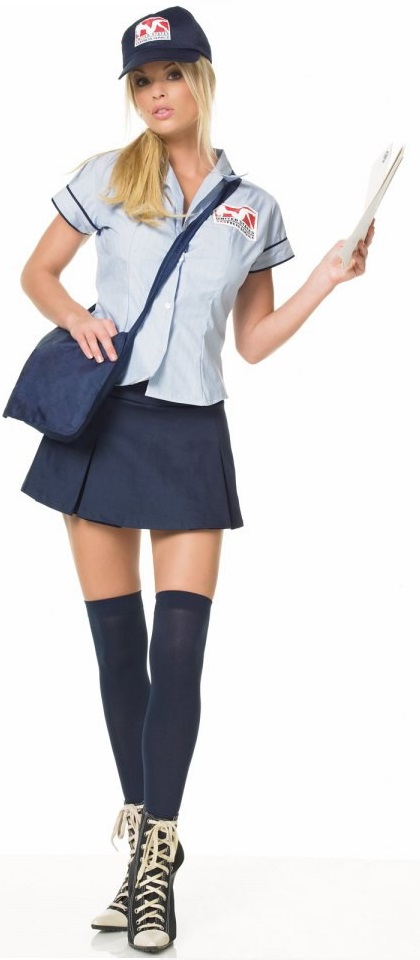 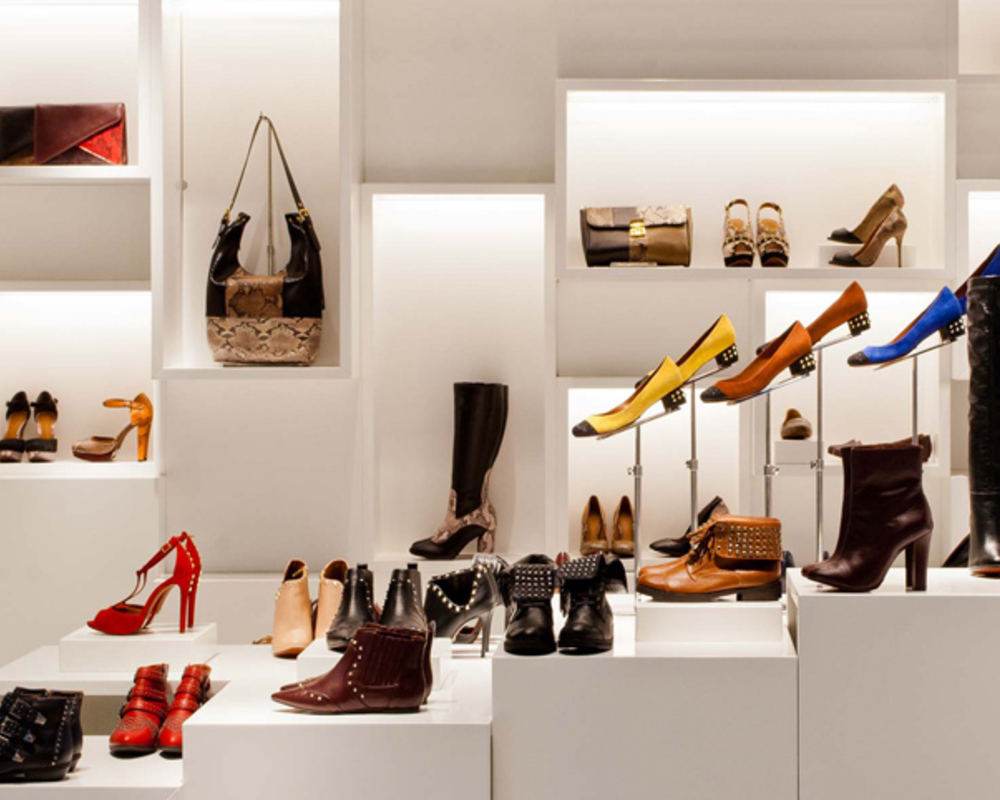 [Speaker Notes: Следующий большой проект – это перевод 1С базы Розничной торговли с MS SQL на PostgreSQL Федереального обувного ритейлера, где нагрузка составлет 40 баз, 500+ сеансов и высокие требования к отказоустойчивости и стабильности работы БД.
Ещё одним достаточно масштабным проектом был переход на постгре Бухглалтерской базы 1С Федерального оператора услуг почтовой доставки. 150+ пользователей 
Все крупные проекты были реализованы с условием сохранения быстродействия баз на уровне ранее используемой СУБД. А также с требованием обеспечения отказоустойчивости на уровне транзакций.
Что прекрасно решается потоковой репликацией постгре работающей из коробки и сильно порадовавшей нас своей простотой настройки
Но настройки постгре – это далеко не всё что требуется при переходе на эту СУБД]
Как угодить Слонику?
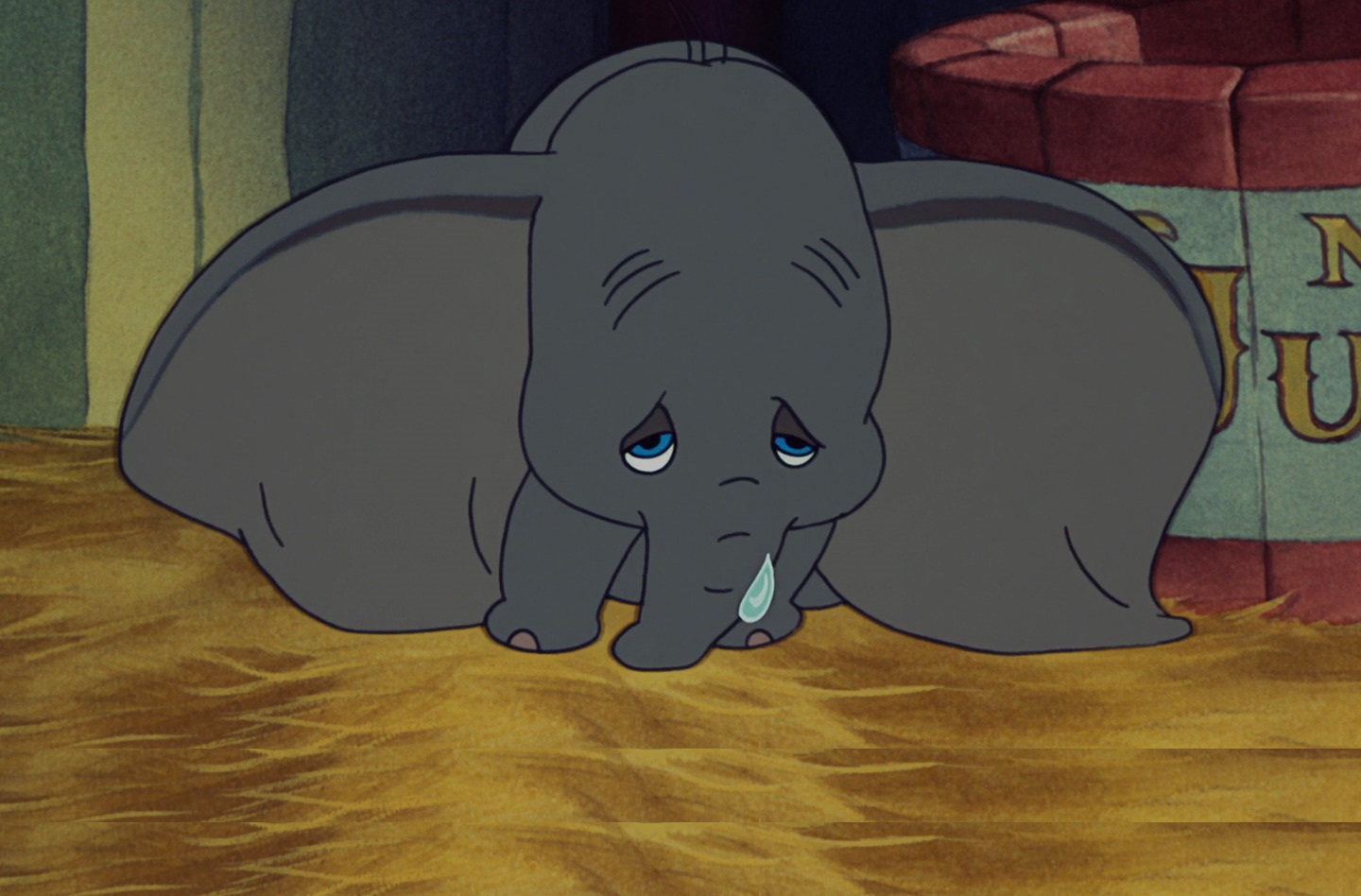 [Speaker Notes: При переводе нетиповых решений, либо типовых решений 1С выпущенных до 2016 года, особое внимание нужно обратить на следующие вещи в коде.

 - Если в запросе используется соединение с виртуальной таблицей "1С:Предприятия" СрезПоследних, то рекомендуется вынести обращение к виртуальной таблице в отдельный запрос с сохранением результатов во временной таблице

Например, при наличии около 300 000 записей в номенклатуре и формировании печати чеков и этикеток по всей номенклатуре без учёта остатков
MS SQL справляется с задачей за 15 секунд
PosgreSQL с этой же задачей на том же коде 1С справляется за 20 000 секунд
После оптимизации кода. А именно избавления от Левого соединения со СрезомПоследних справляется с задачей за 6,5 секунды, так же как и MS SQL на новом коде 1С.

Так же - Не рекомендуется использовать ПОЛНОЕ ВНЕШНЕЕ СОЕДИНЕНИЕ при работе с PostgreSQL. Если логика работы позволяет отказаться от Полного соединения, то необходимо переписать запрос к БД.

Если есть желание посмотреть примеры кода что на что изменили, то вэлком в друзья в инфостартовском приложении, поделюсь.]
Вот так!
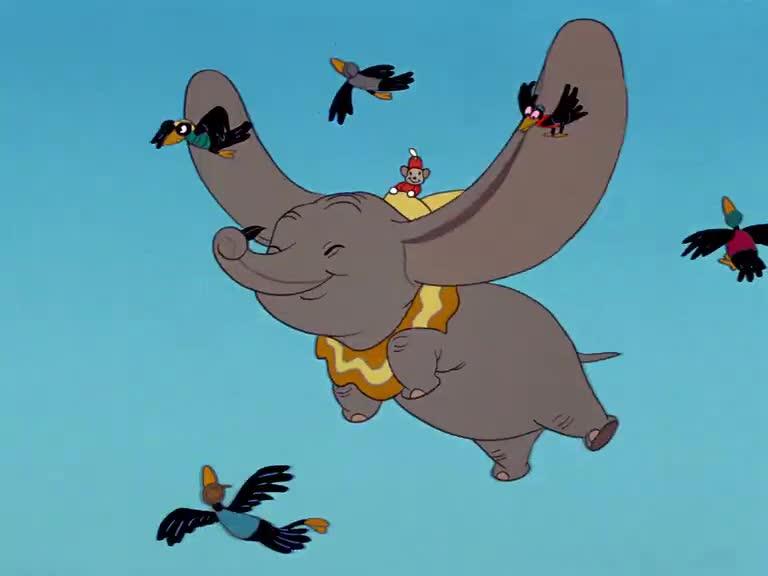 [Speaker Notes: При переводе нетиповых решений, либо типовых решений 1С выпущенных до 2016 года, особое внимание нужно обратить на следующие вещи в коде.

 - Если в запросе используется соединение с виртуальной таблицей "1С:Предприятия" СрезПоследних, то рекомендуется вынести обращение к виртуальной таблице в отдельный запрос с сохранением результатов во временной таблице

Например, при наличии около 300 000 записей в номенклатуре и формировании печати чеков и этикеток по всей номенклатуре без учёта остатков
MS SQL справляется с задачей за 15 секунд
PosgreSQL с этой же задачей на том же коде 1С справляется за 20 000 секунд
После оптимизации кода. А именно избавления от Левого соединения со СрезомПоследних справляется с задачей за 6,5 секунды, так же как и MS SQL на новом коде 1С.

Так же - Не рекомендуется использовать ПОЛНОЕ ВНЕШНЕЕ СОЕДИНЕНИЕ при работе с PostgreSQL. Если логика работы позволяет отказаться от Полного соединения, то необходимо переписать запрос к БД.

Если есть желание посмотреть примеры кода что на что изменили, то вэлком в друзья в инфостартовском приложении, поделюсь.]
Быстро, дёшево, легко!
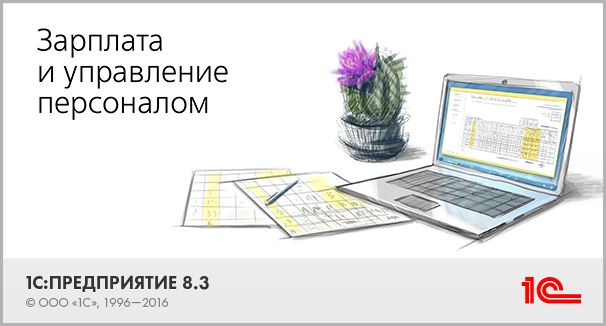 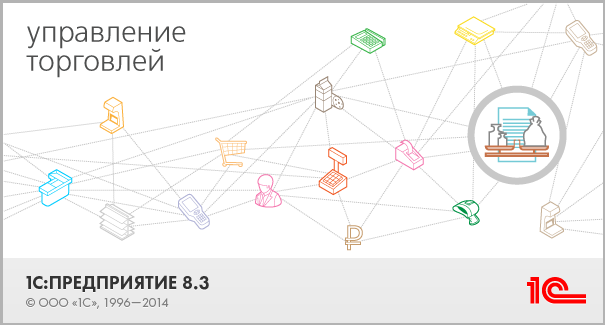 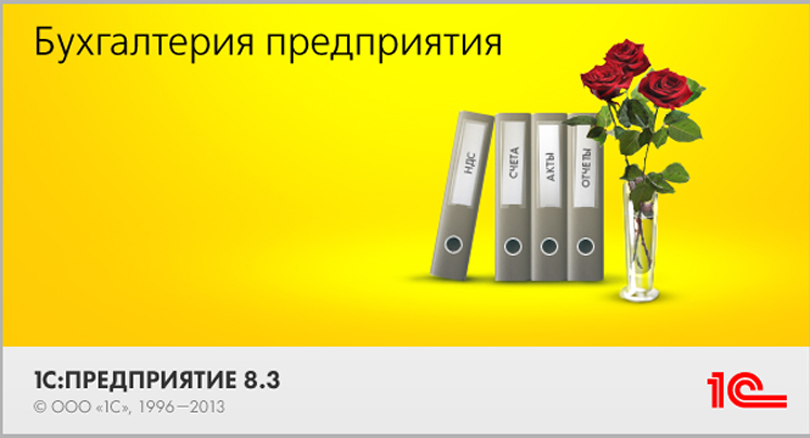 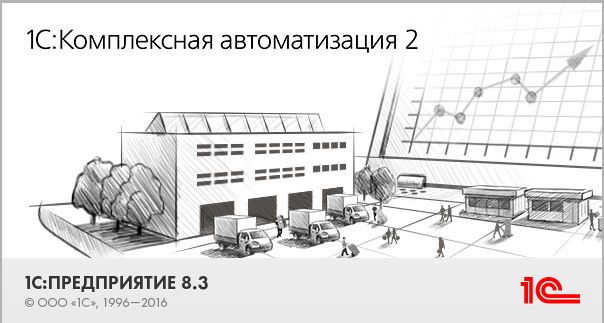 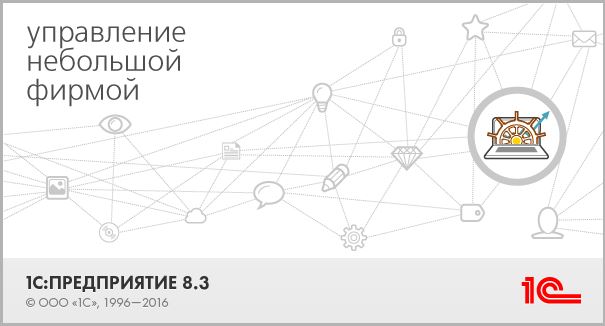 [Speaker Notes: Считаю необходимым отдельно отметить прекрасные показатели массовых типовых конфигураций при работе на постгре, таких как БП, ЗУП, УТ и УНФ
Оптимизация кода в этих и не только конфигурациях разработчиками Фирмы 1С сильно уменьшает риск при переходе на постгре небольших инсталяций, так как практически не требует усилий в анализе кода 1С и его исправлении.]
Берём наждак…
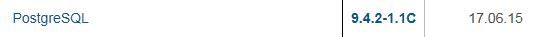 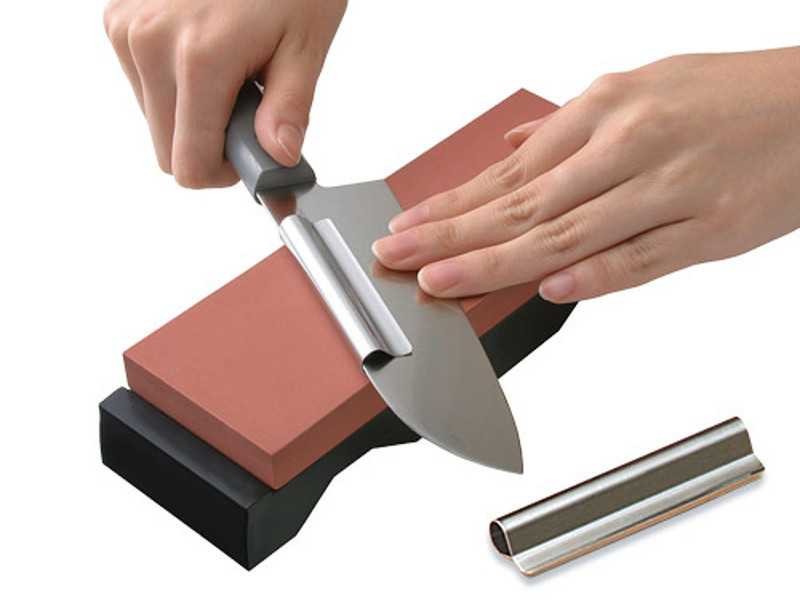 online_analyze.enable = off
online_analyze.enable = on
[Speaker Notes: Я думаю что многие из вас знают что для 1С используются только спецсборки постресскл.
Причин появления спецсборки постгрес для 1С достаточно много, одна из них - это огромная любовь 1С к временным таблицам и одновременно нелюбовь к ним постгреса.
Для решения этой проблемы в спесборку был интегрирован патч online_analyze, который должен обязательно иметь значение параметра online_analyze.enable равное on в конфигурационном файле.
Помните в начале презентации я говорил про ошибку в последней спецсборке постгрес от 1С.
Так вот. по неизвестной нам причине в ней допущена ошибка и этот параметр имеет значение off, что приводит к катастрофичному снижению производительности при любой работе с временными таблицами, динамические списки, отчёты, обработки и т.д.]
Точим тесак…
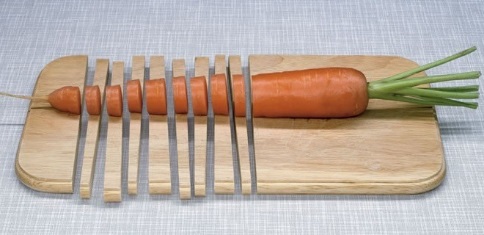 autovacuum = on
autovacuum_max_workers = ¼ ядер CPU, но не меньше 4

online_analyze.enable = on

fsync = on
synchronous_commit = off

logging_collector = on
log_min_duration_statement = 10000

update_process_title = off
[Speaker Notes: Раз уж заговорили о параметрах. То давайте поподробнее остановимся на наиболее значимых из них с точки зрения производительности 1С и одновременно не нарушающих стабильность работы и сохранность данных.
Крайне негативно на быстродействие системы действует отключение автовакуума.
Автоавкуум – это очень важный элемент СУБД постгресс и его отключение обосновано только в одном случае. А именно загрузка DT в базу, во всех остальных ситуациях его выключение приведёт только к нежелательным последствиям, таким как неконтролируемы рост занимаемого места базой на дисках, неадекватные планы запросов и дальнейшей эскалации проблем с базой.
.
Так же есть ещё одна настройка, которая помогает на высоких нагрузках и при этом не мешает при штатных, это перевод параметра update_process_title в off, что отключает обновление ID процессов пг]
Готовим верстак…
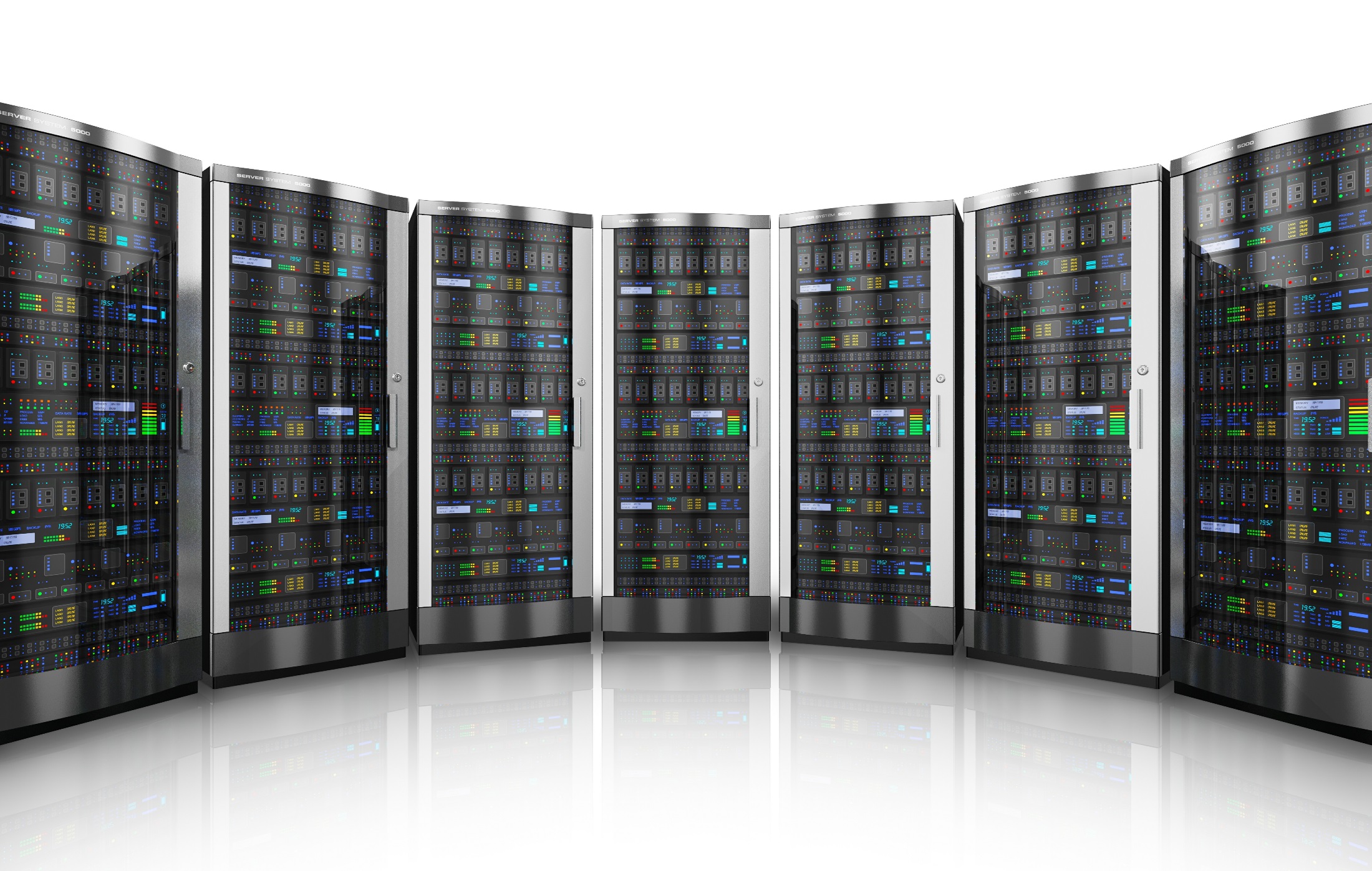 [Speaker Notes: Отдельно хочу обратить внимание на несколько момент подбора оборудования под постгрес.
Данная БД очень прожорлива в отношении ресурсов процессора и крайне требовательна к скорости дисковой системы. 
И к тому же не имеет настроек многопоточности при выполнении запросов, один запрос – одно ядро. Соответственно к оборудованию сразу же предъявляется повышенные требования к количеству ядер и их частоты.
И нам с вами повезло что развитие и распространение Твердотельных накопителей позволяет за разумные деньги собрать быструю и надёжную дисковую подсистему.]
Но без магии никак…
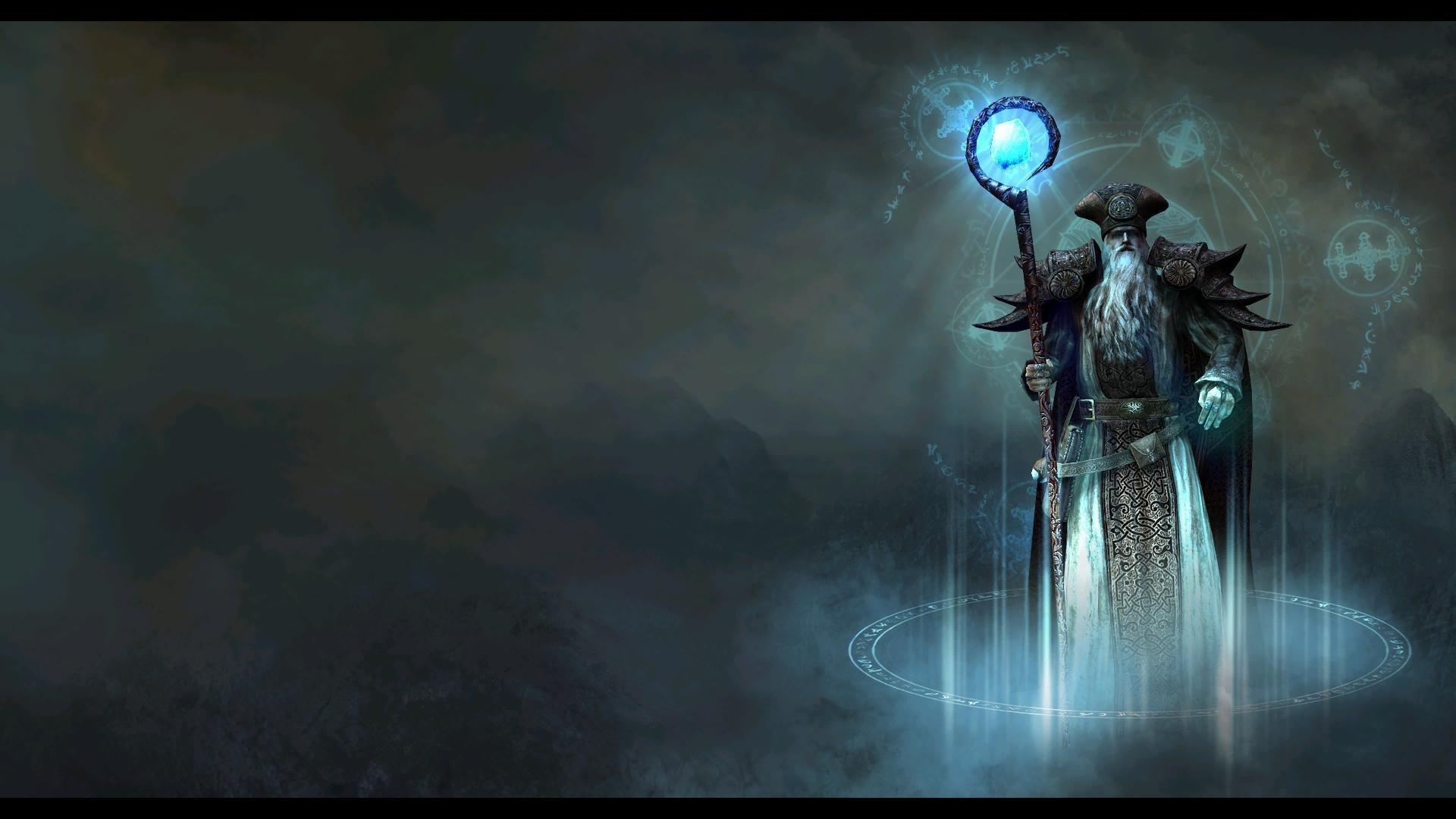 stats_temp_directory
WAL
[Speaker Notes: И вместе с тем, чтобы уменьшить требования к дисковой системе оборудования есть пара трюков:
Это перенос каталога pg_stat_tmp в оперативну память – процедура совершенно безопасна, так как постгре продолжит работу и при потере это каталога просто сообщив Вам об этом в логах.
И второй, уже более опасный и требующий от Вас большего внимания и проработки момент:
Перенос WAL в оперативную память. Это я рекомендую делать только если настроена потоковая репликация и её состояние постоянно мониториться автоматическими средствами мониторинга
Кстати об мониторинге и администрировании]
Баги Фичи
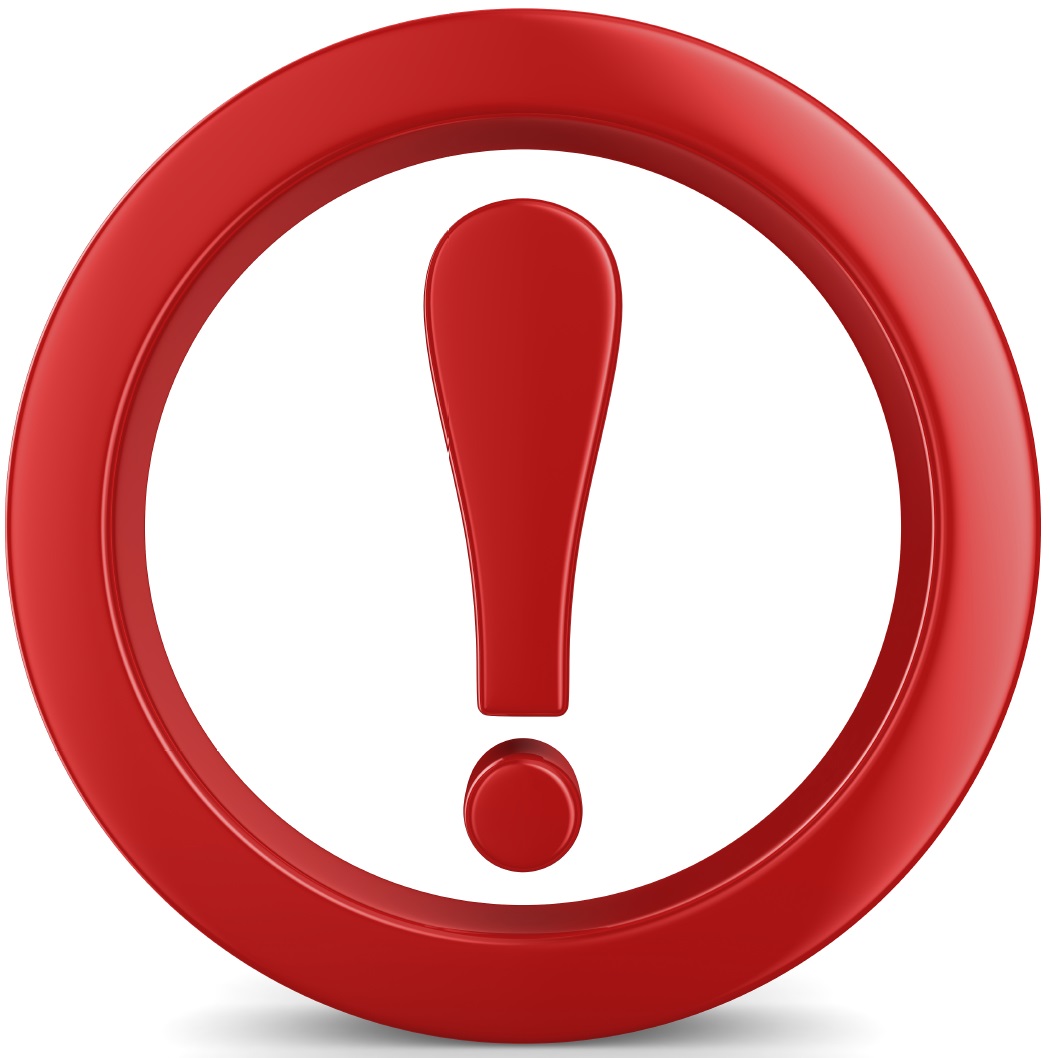 [Speaker Notes: И всё было бы хорошо, если бы не несколько моментов:
Первая очень существенная деталь, это то что на данный момент постгрескл не умеет делать разностное резеврное копирование. Поэтому планирую эксплуатацию системы надо продумать схему резервного копирования с учётом этой особенности.
Вторая особенность – это то что копирование WAL (аналог log shiping на MS SQL) возможно только в разрезе всего сервера , а не в разрезе баз данных
Третья особенность состоит в том, что многие настройки применяются только после перезапуска сервера
К сожалению постгрес не имеет аналога такого инструмента как профайлер MS SQL и всю историю запросов, а также их текст для построения планов запроса приходится брать из лога сервера. Что является определенным ограничителем при решении задач по оптимизации и разбора внештатных ситуаций при работе с БД.
Первые два момента достаточно успешно решаются настройкой потоковой репликации на резервные сервера. Тогда вы сможете делать бэкапы с резервных серверов хоть раз в минуту….
В качестве же средств мониторинга рекомендую использовать забикс со всей его мощью и вариативностью настроек. Что возможно станет одной из тем будущих докладов, ну а у меня на этом всё.
Готов ответить на ваши вопросы в малом зале.]
Мониторь и властвуй!
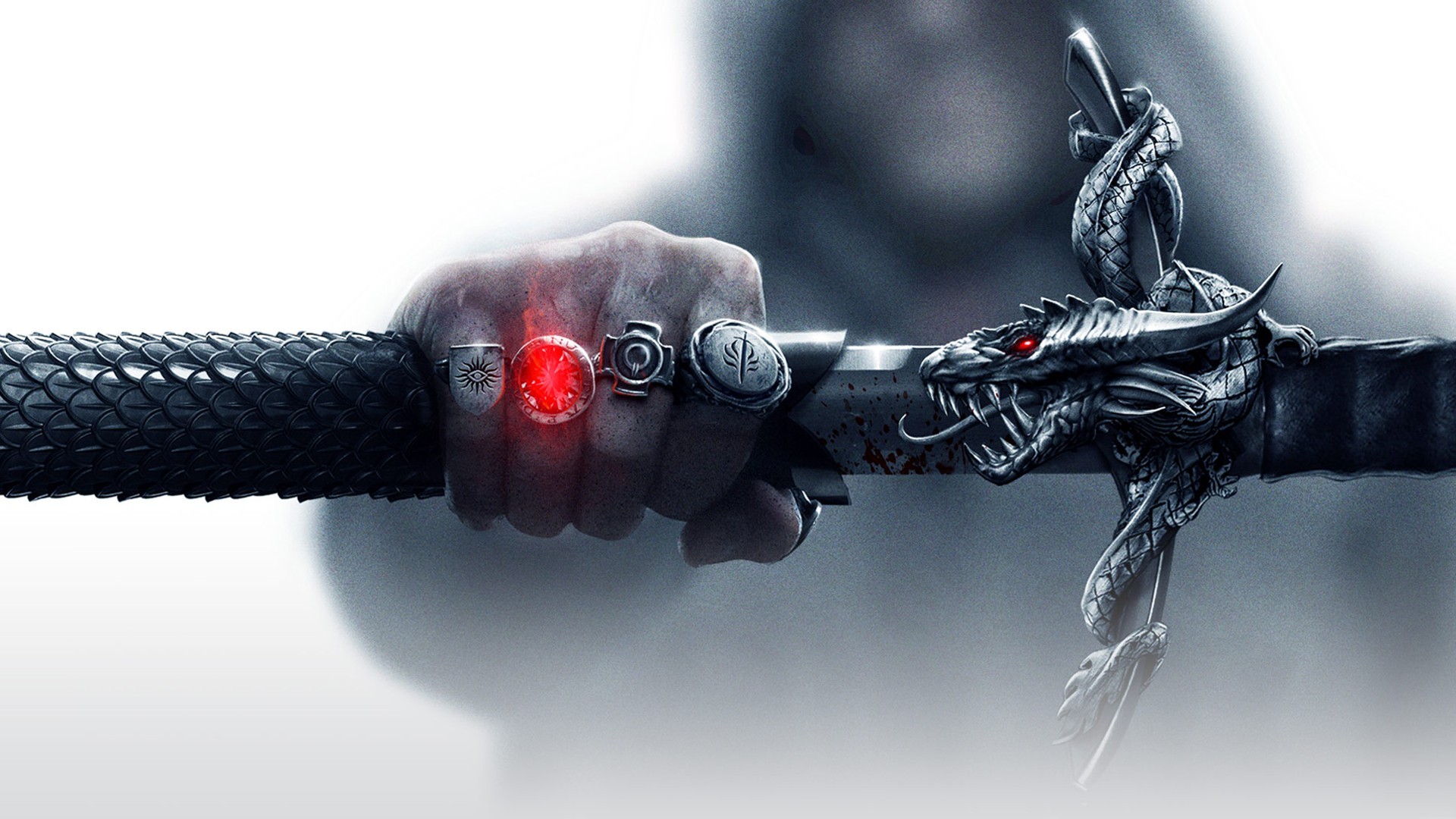 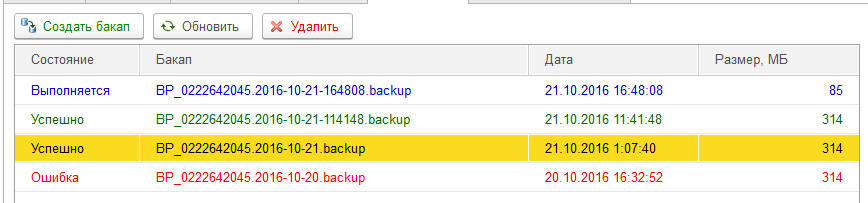 [Speaker Notes: Администрирование баз на постгрескл имеет ряд особенностей.
Первая очень существенная деталь, это то что на данный момент постгрескл не умеет делать разностное резеврное копирование. Поэтому планирую эксплуатацию системы надо продумать схему резервного копирования с учётом этой особенности.
Вторая особенность – это то что копирование WAL (аналог log shiping на MS SQL) возможно только в разрезе всего сервера , а не в разрезе баз данных
Третья особенность состоит в том, что многие настройки применяются только после перезапуска сервера
К сожалению постгрес не имеет аналога такого инструмента как профайлер MS SQL и всю историю запросов, а также их текст для построения планов запроса приходится брать из лога сервера. Что является определенным ограничителем при решении задач по оптимизации и разбора внештатных ситуаций при работе с БД.
Первые два момента достаточно успешно решаются настройкой потоковой репликации на резервные сервера. Тогда вы сможете делать бэкапы с резервных серверов хоть раз в минуту….
В качестве же средств мониторинга рекомендую использовать забикс со всей его мощью и вариативностью настроек. Что возможно станет одной из тем будущих докладов, ну а у меня на этом всё.
Готов ответить на ваши вопросы в малом зале.]